Realschule WilnsdorfInformatikunterricht in der Differenzierung der Klassen 7 - 10
Differenzierung 7 (3 Wochenstunden)
Lernprogramm zum Einüben des Schreibens mit 10 Fingern
Informationstechnisches Grundwissen – Grundlagen Hardware
Textverarbeitung – MS Word
Einstieg in die Programmierung mit Scratch 3
(Fotos anklicken)
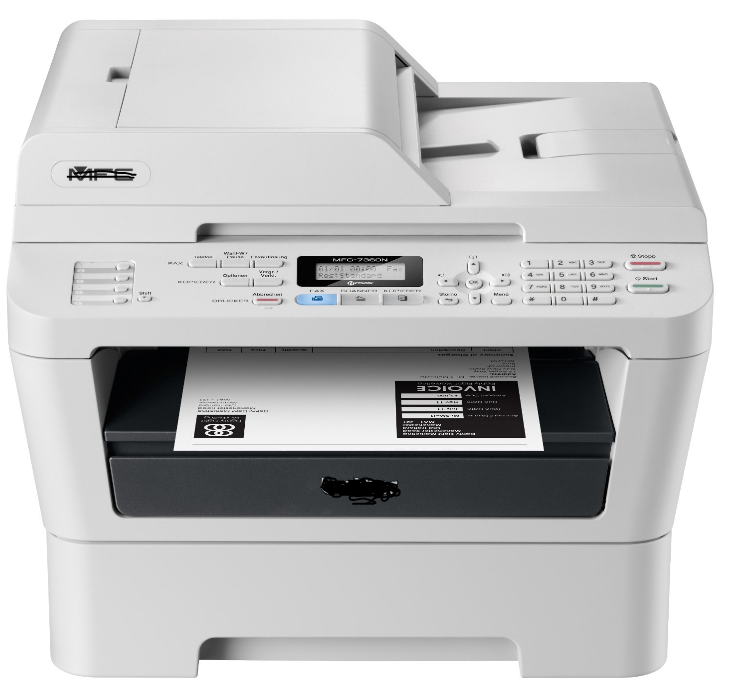 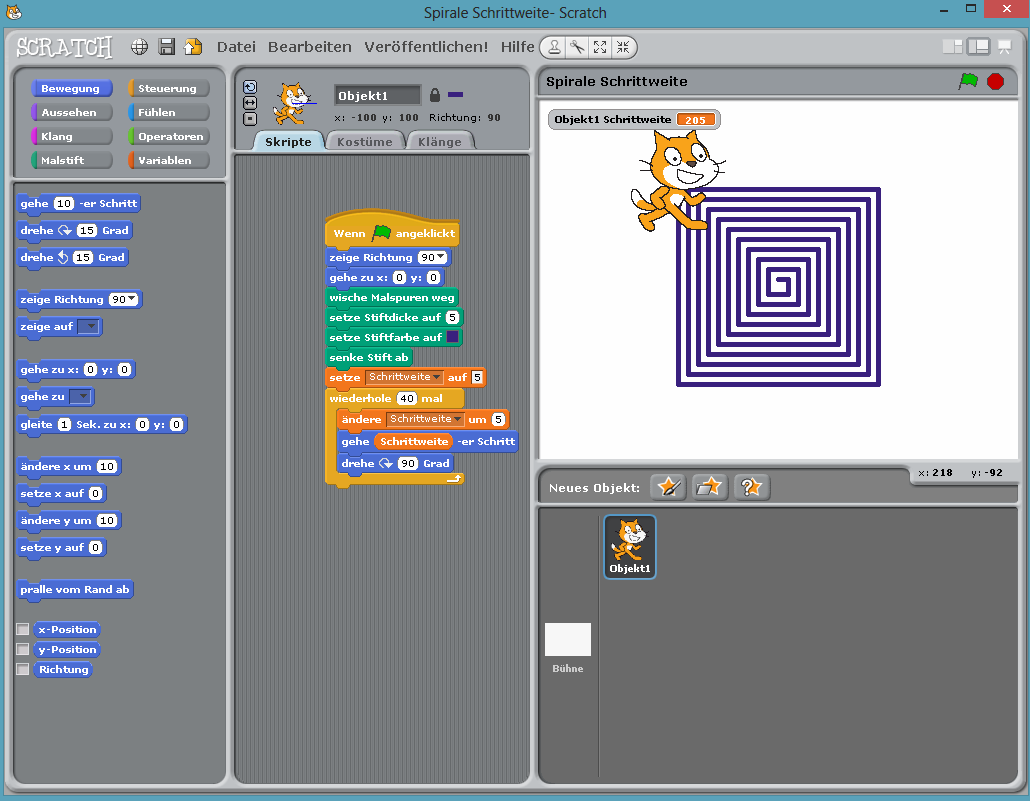 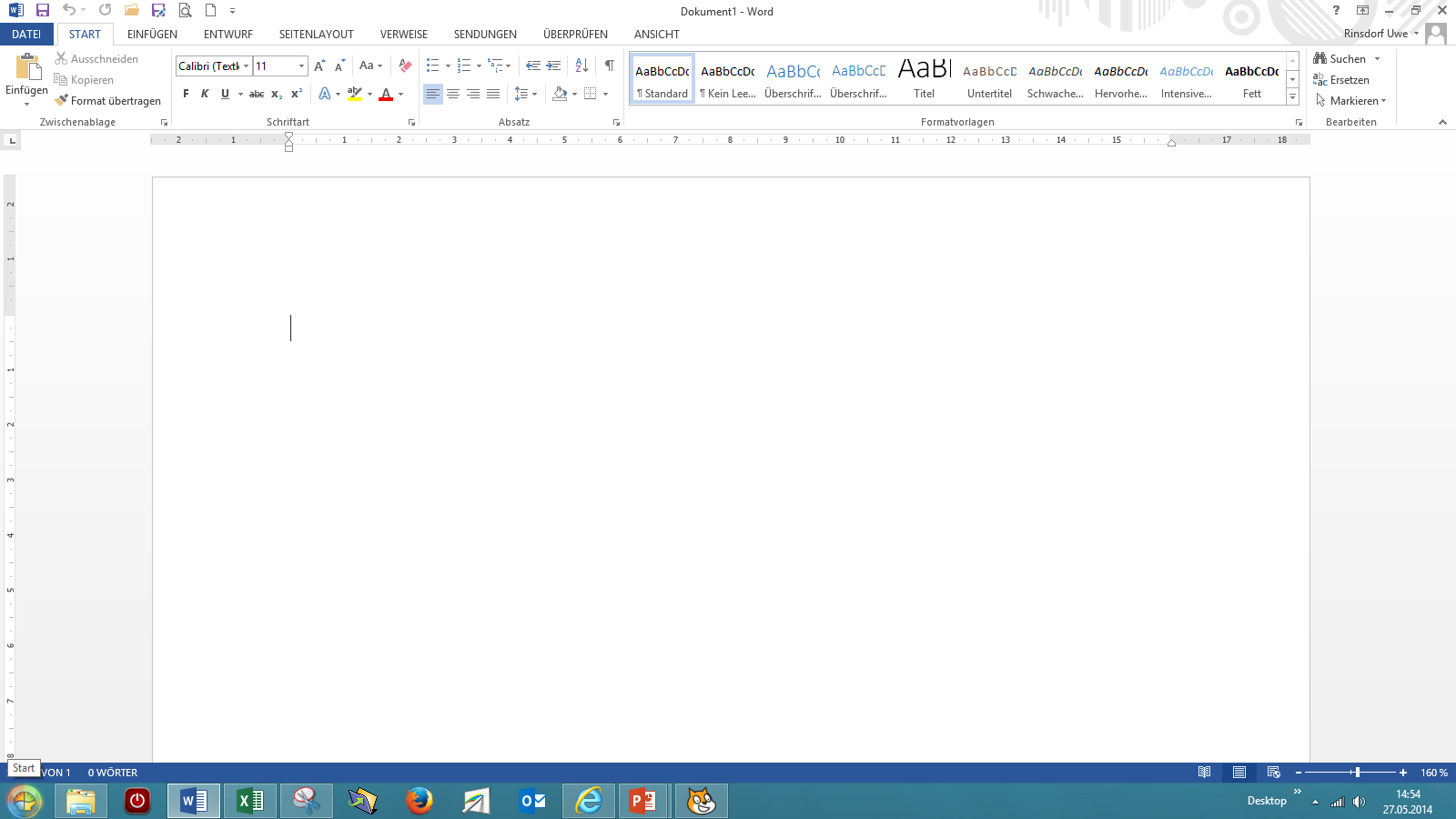 Differenzierung 8 (3 Wochenstunden)
Geschichte der Informatik
Computerbenutzung und Dateimanagement – Windows Grundlagen
Programmierung mit Lego Mindstorms NXT
Zahlensysteme (Duales System und Hexadezimalsystem)
Microsoft Power Point – Bildschirmpräsentationen
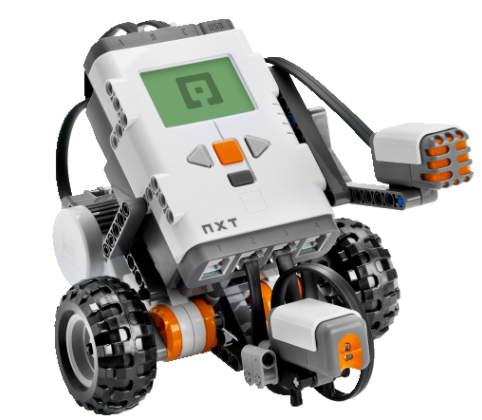 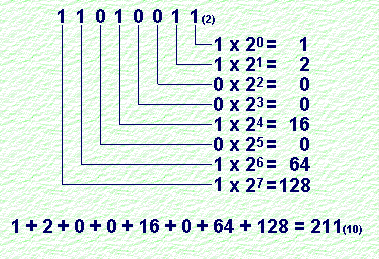 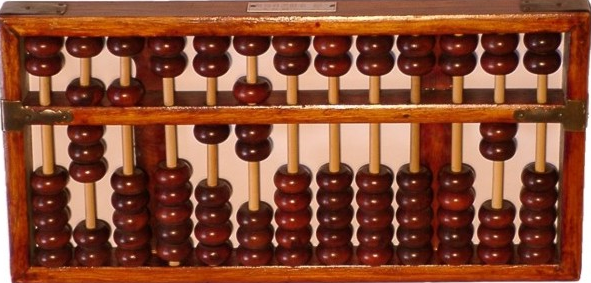 Differenzierung 9 (3 Wochenstunden)
Datensicherheit / Netzwerk / Internet
HTML/Front Page – Internetseiten programmieren
Grafikprogramme / Bildbearbeitung
Microsoft - Excel
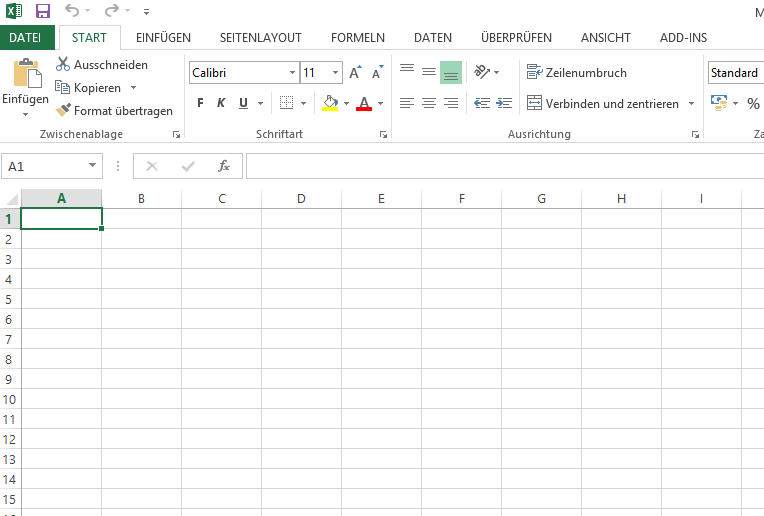 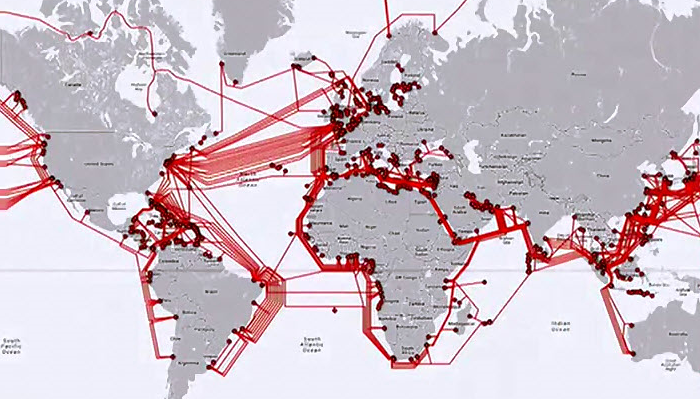 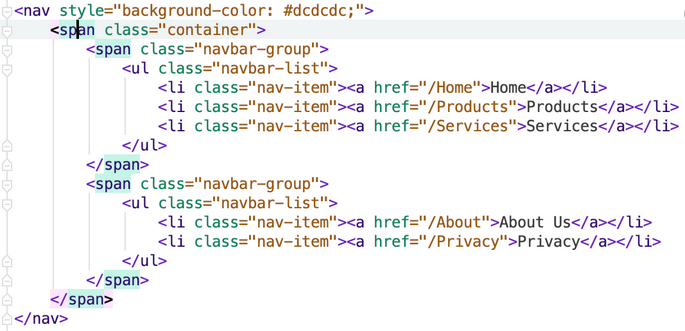 Differenzierung 10 (3 Wochenstunden)
Datenbanken Microsoft Access
Programmieren von einfachen Apps für dein Smartphone
Microsoft – Excel Modul 2
Netzwerke entwickeln und Simulation mit Filius
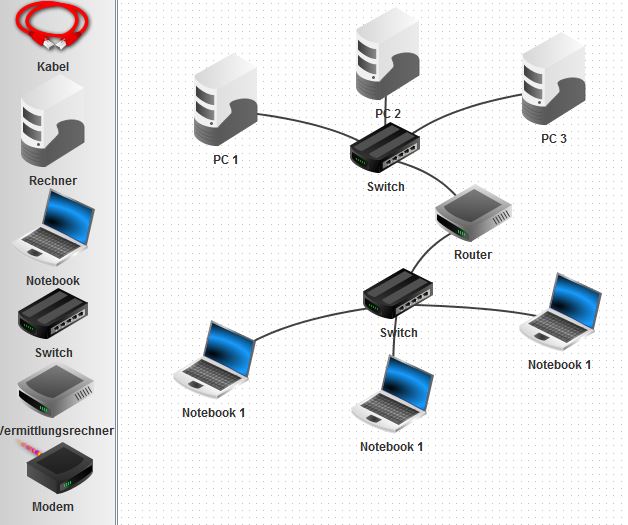 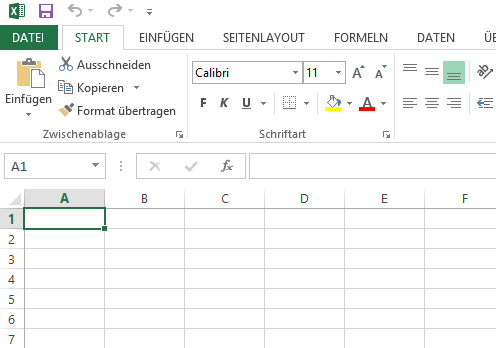 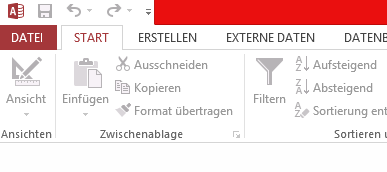 In welchem Fall solltest du das Fach wählen?
Wenn du Interesse an technischen Zusammenhängen hast.
Falls du dich dafür Interessierst, wie Elektronische Geräte, wie Computer, Tablet oder Mobiltelefon funktionieren.
Wenn du Interesse an der richtigen Anwendung von Computerprogrammen hast.
Wenn du gerne eine Idee weiterentwickelst und es magst, selbständig zu denken.
In Informatik werden Kursarbeiten geschrieben
Es gibt für das Fach keine Zugangsbeschränkungen. 

Allerdings solltest du ganz gut in Mathematik sein!
Vielen Dank für die Aufmerksamkeit!
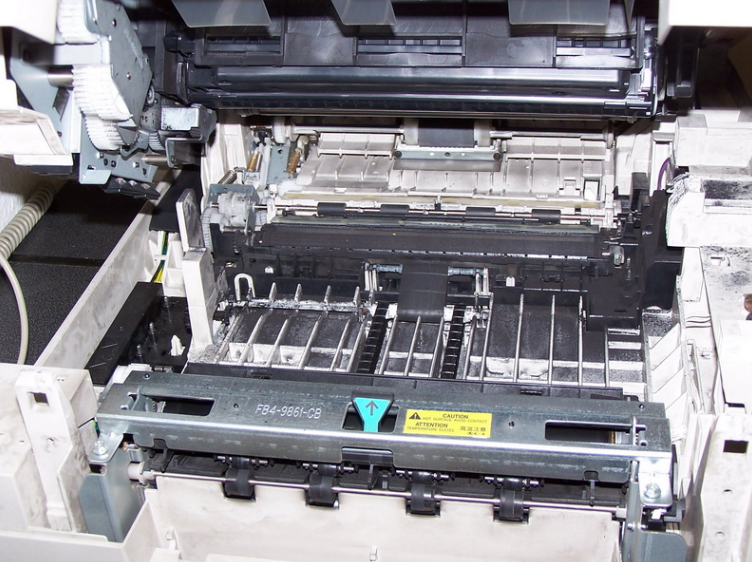 Wie funktioniert das z.B.?
Grundlegende Funktionen der Textverarbeitung kennenlernen.
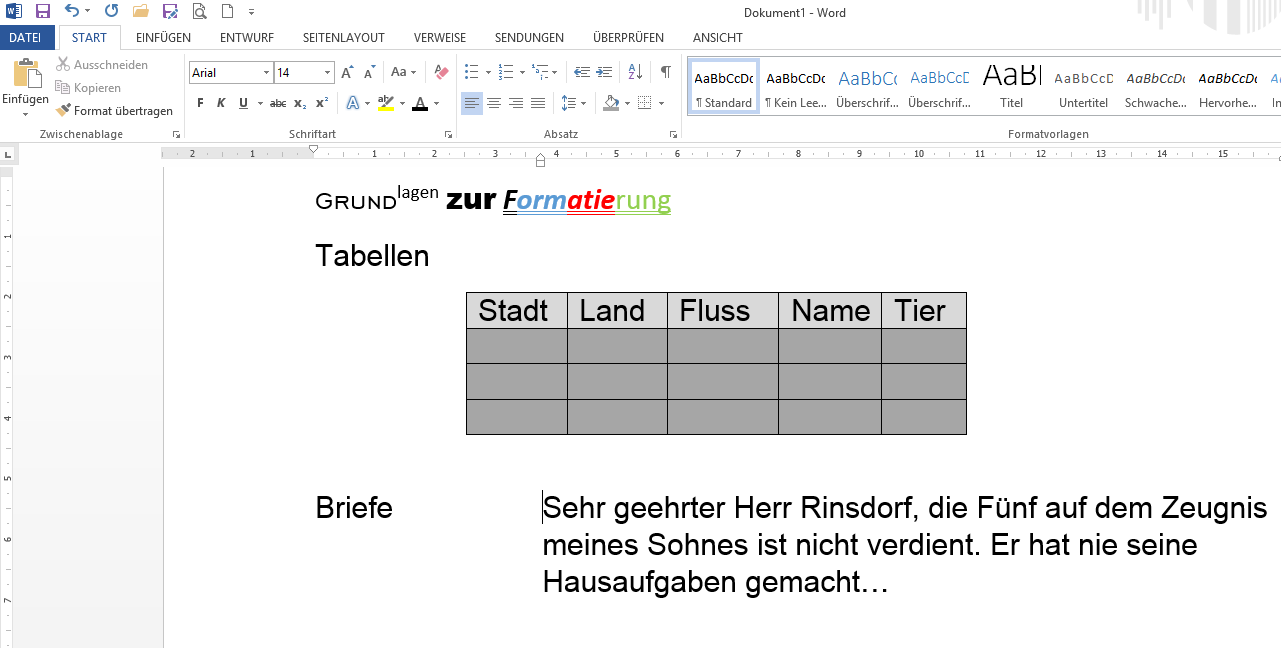 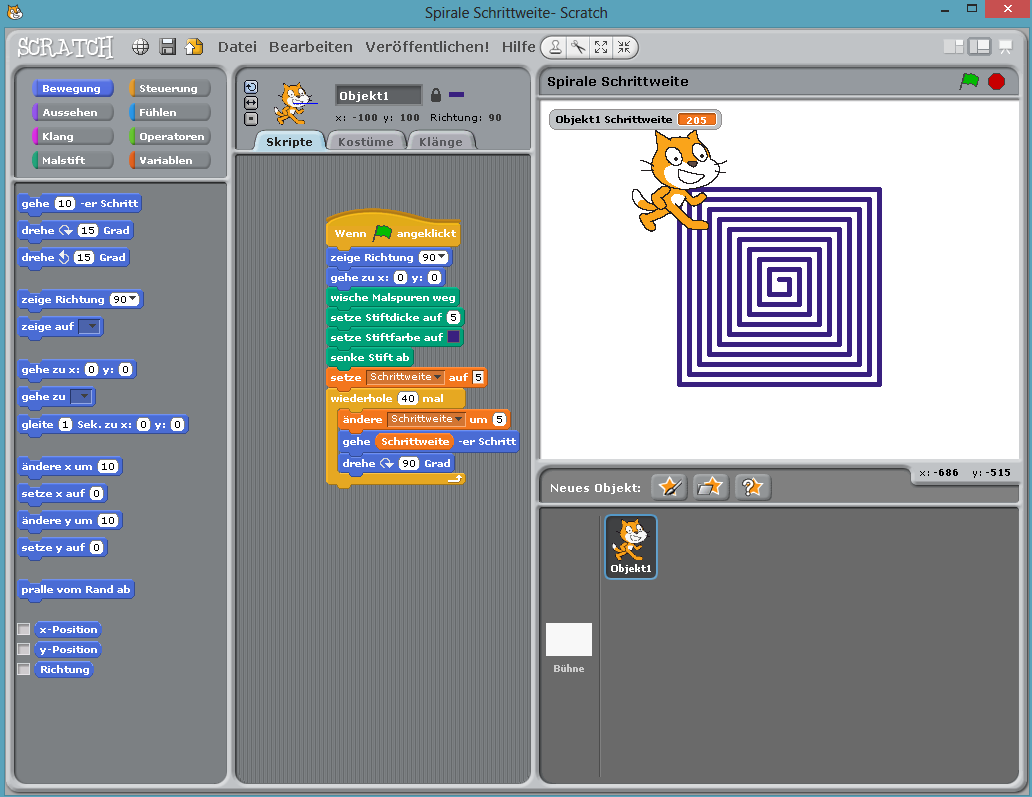 Eine erste Programmier-sprache kennenlernen.